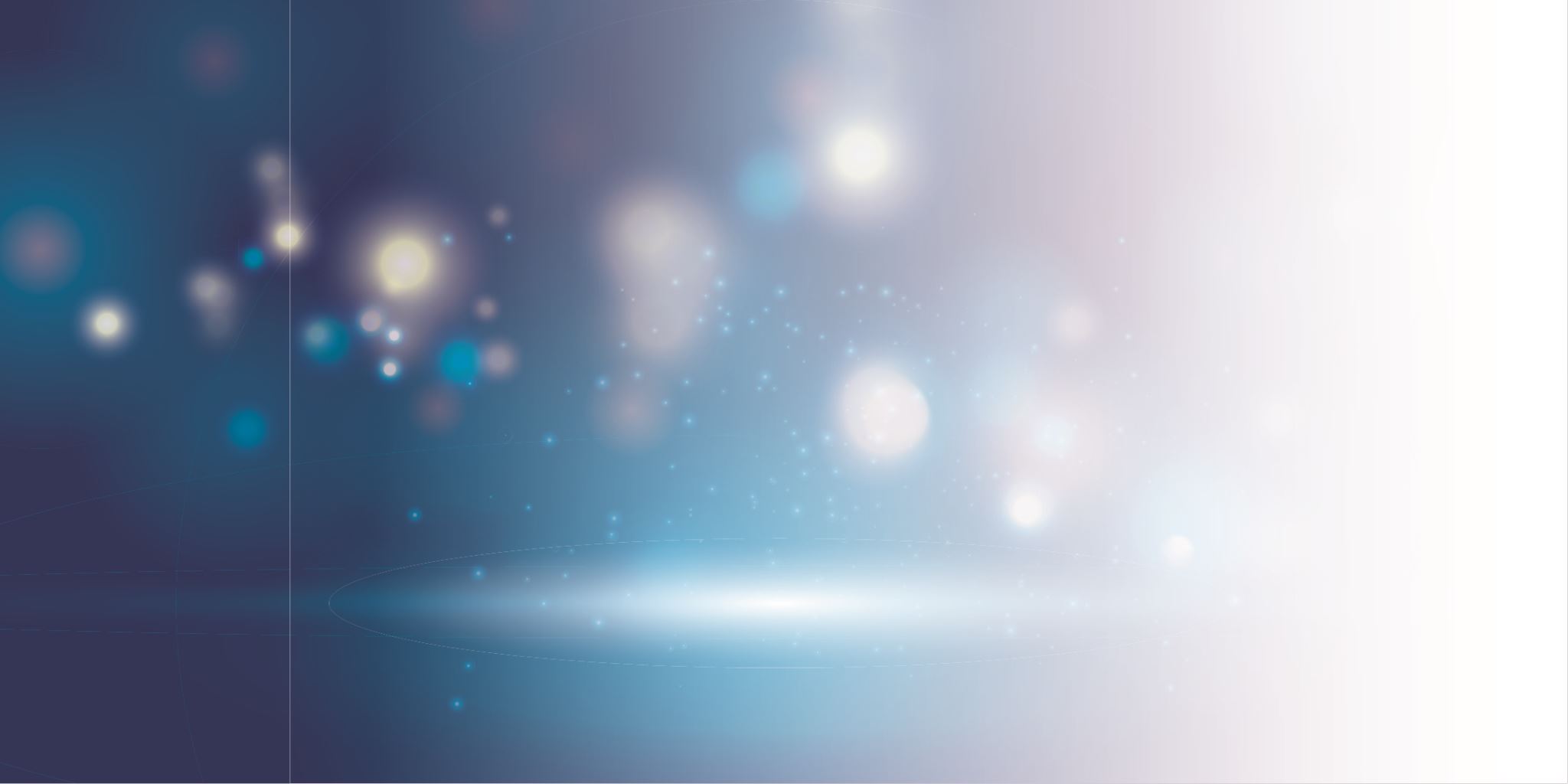 HÌNH ẢNH TRONG PPT
BÀI 34: SINH TRƯỞNG VÀ PHÁT TRIỂN SINH VẬT
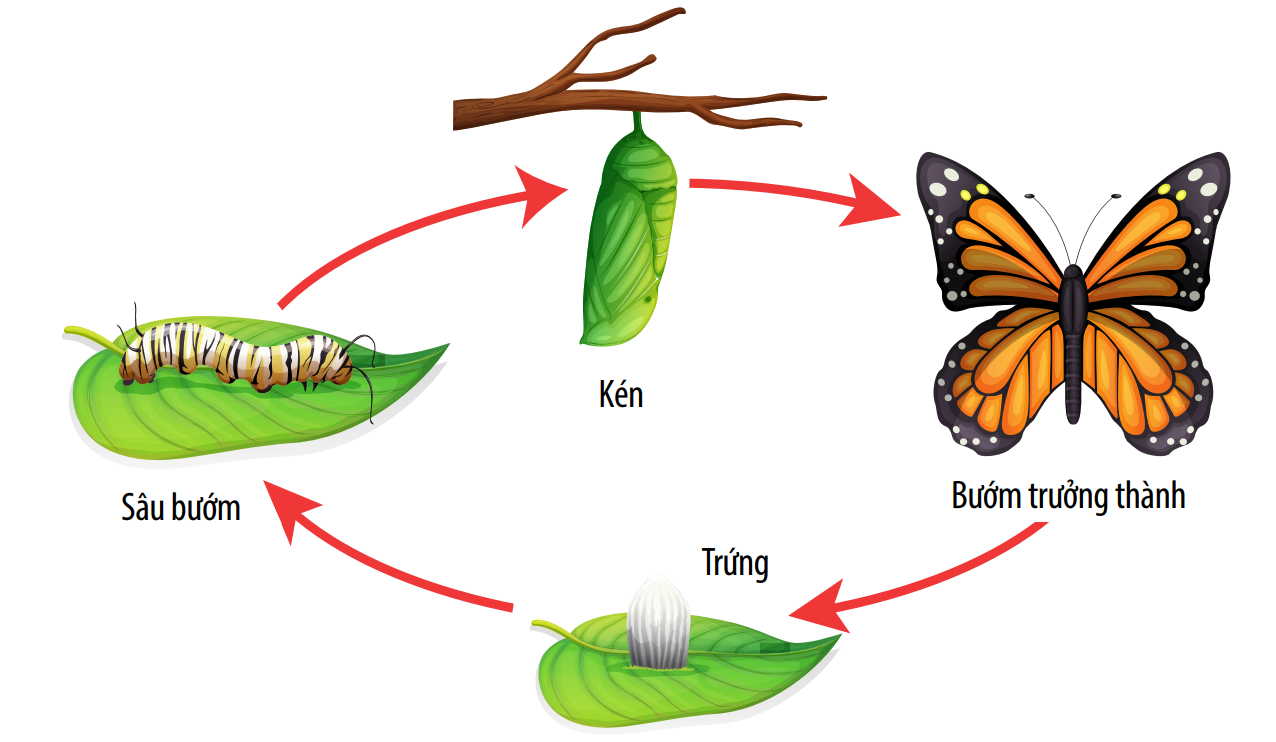 Bướm trưởng thành
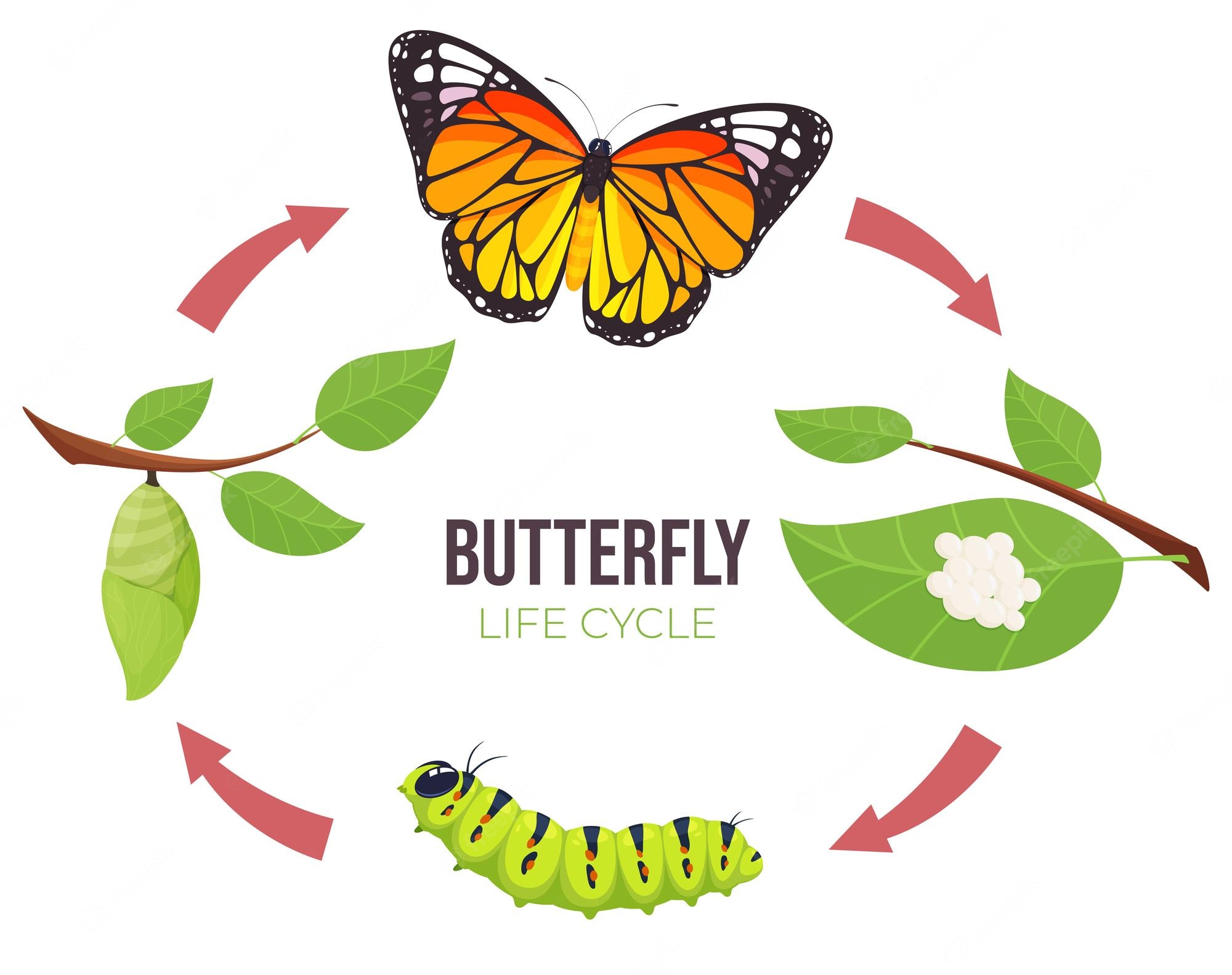 Trứng
Kén
Sâu bướm
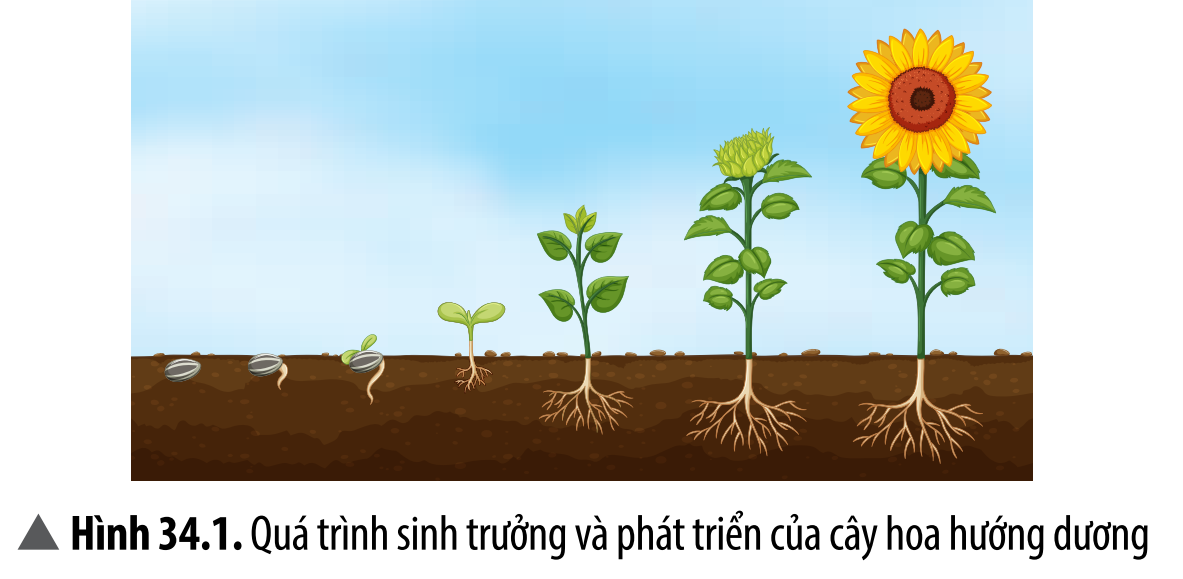 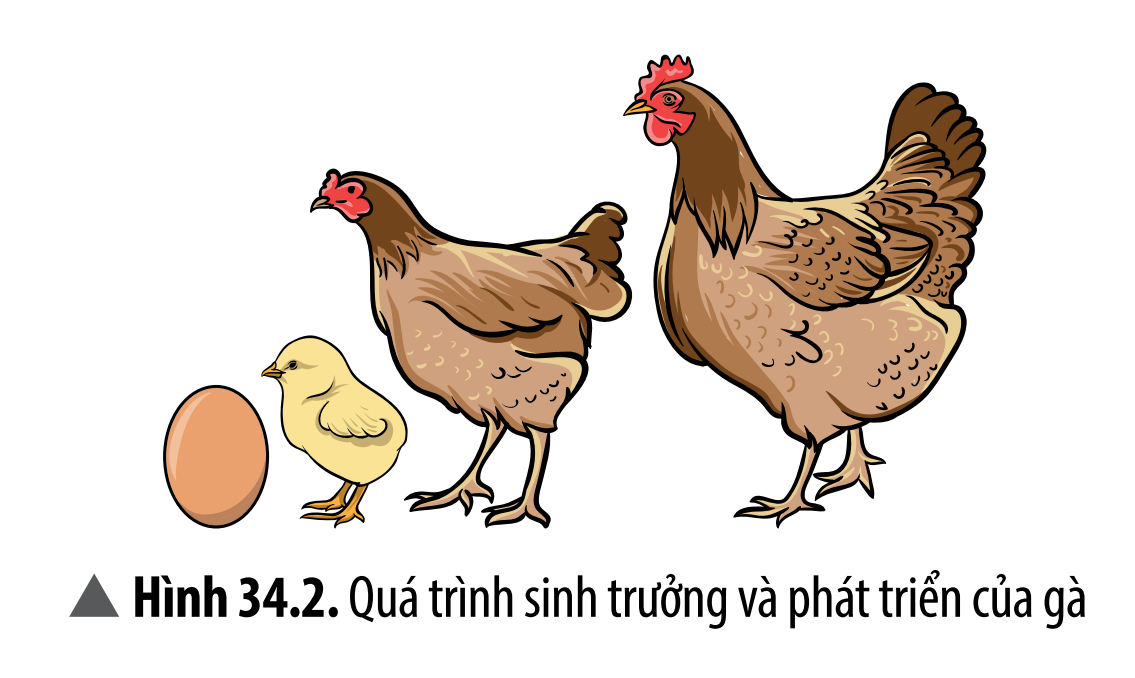 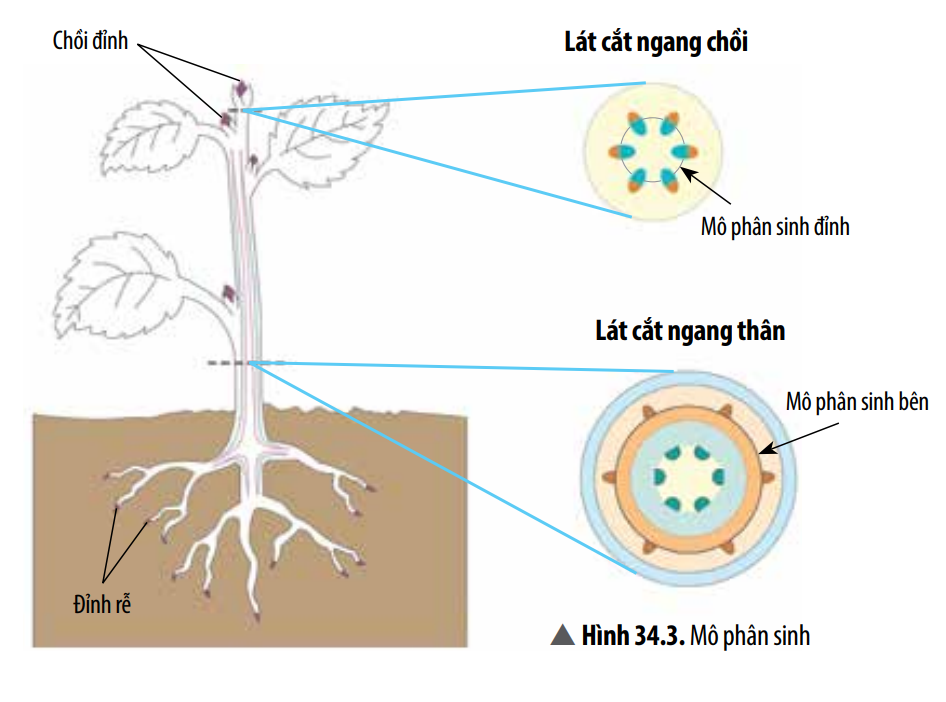 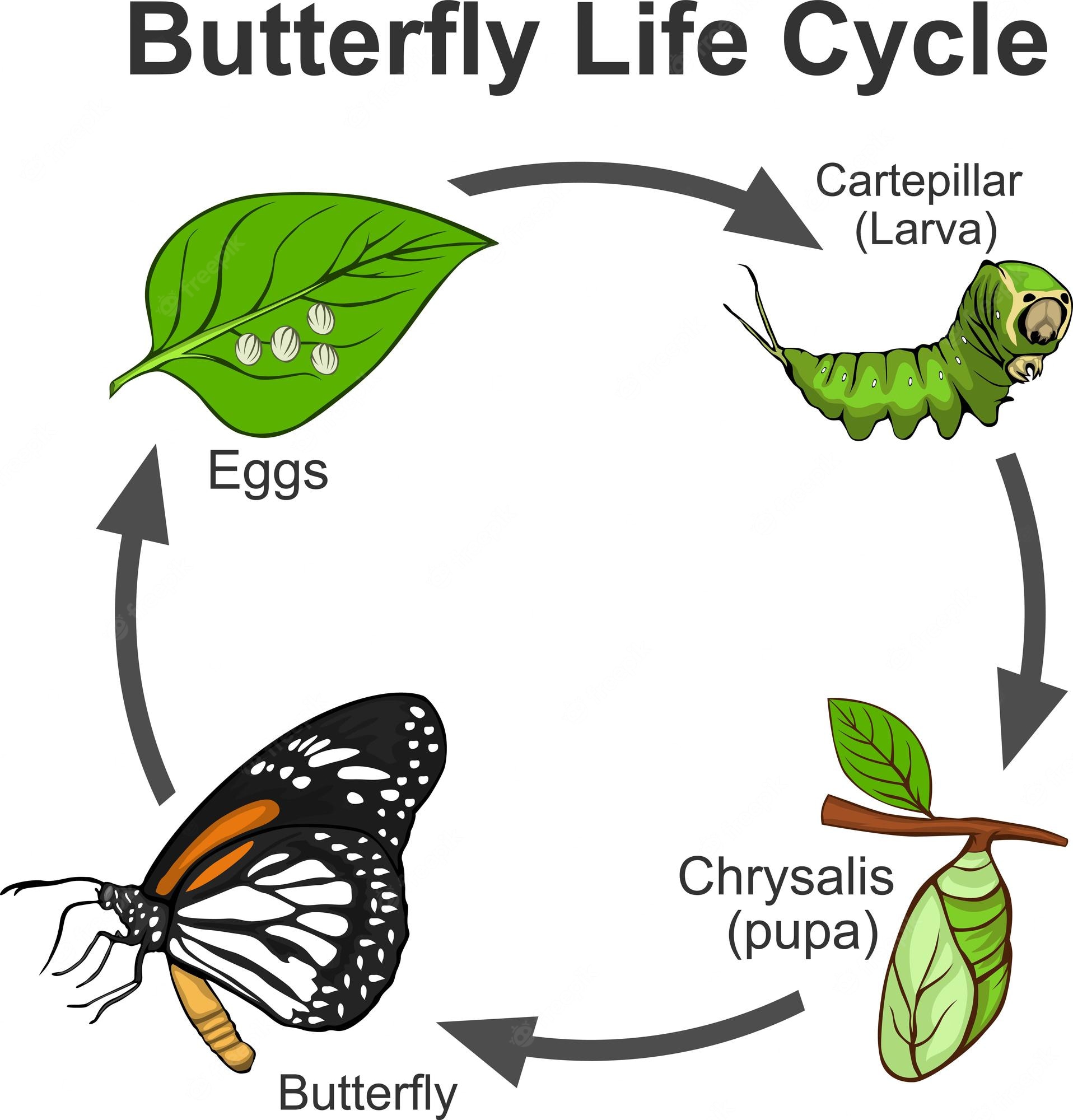 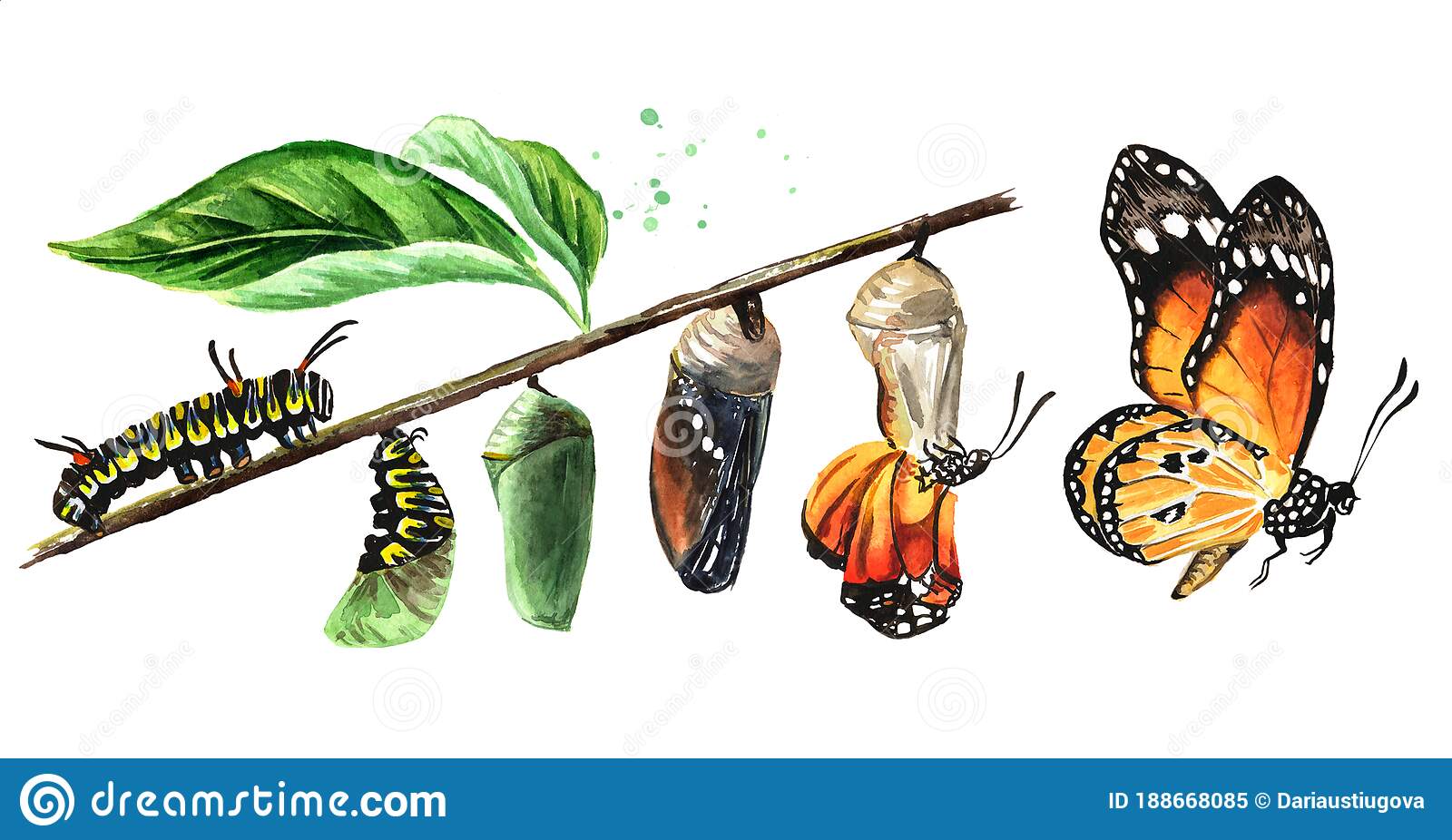 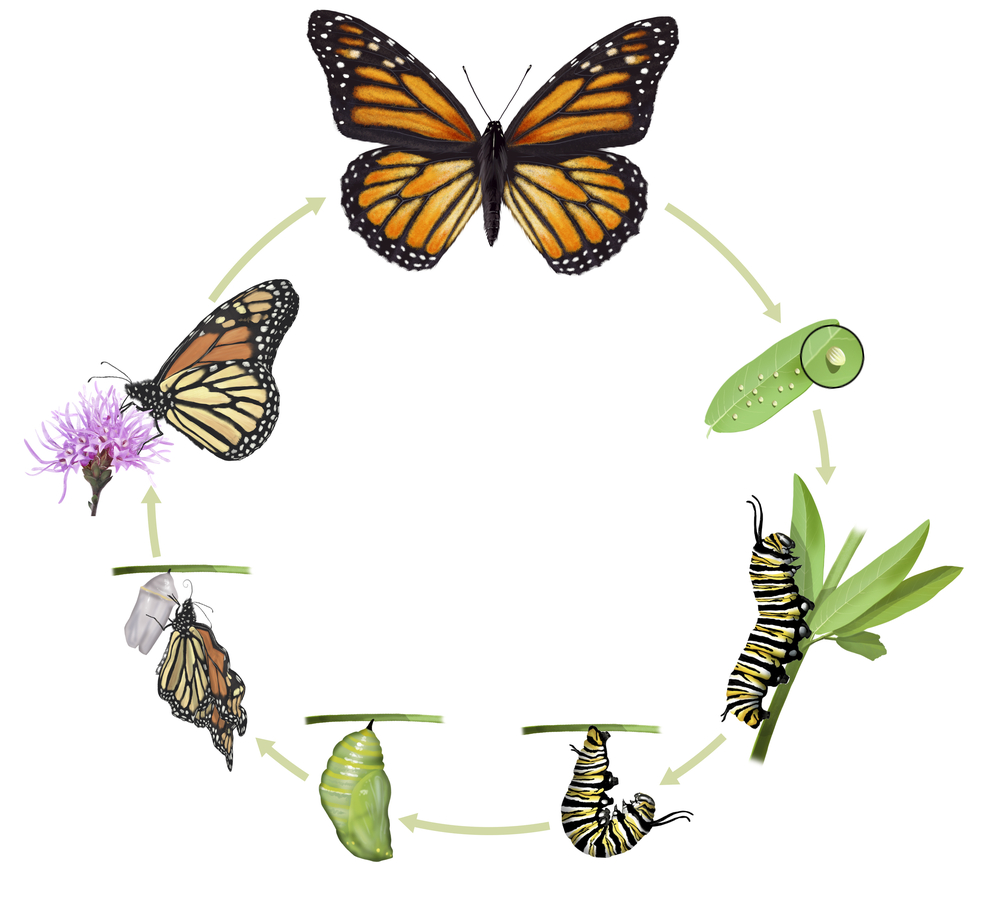 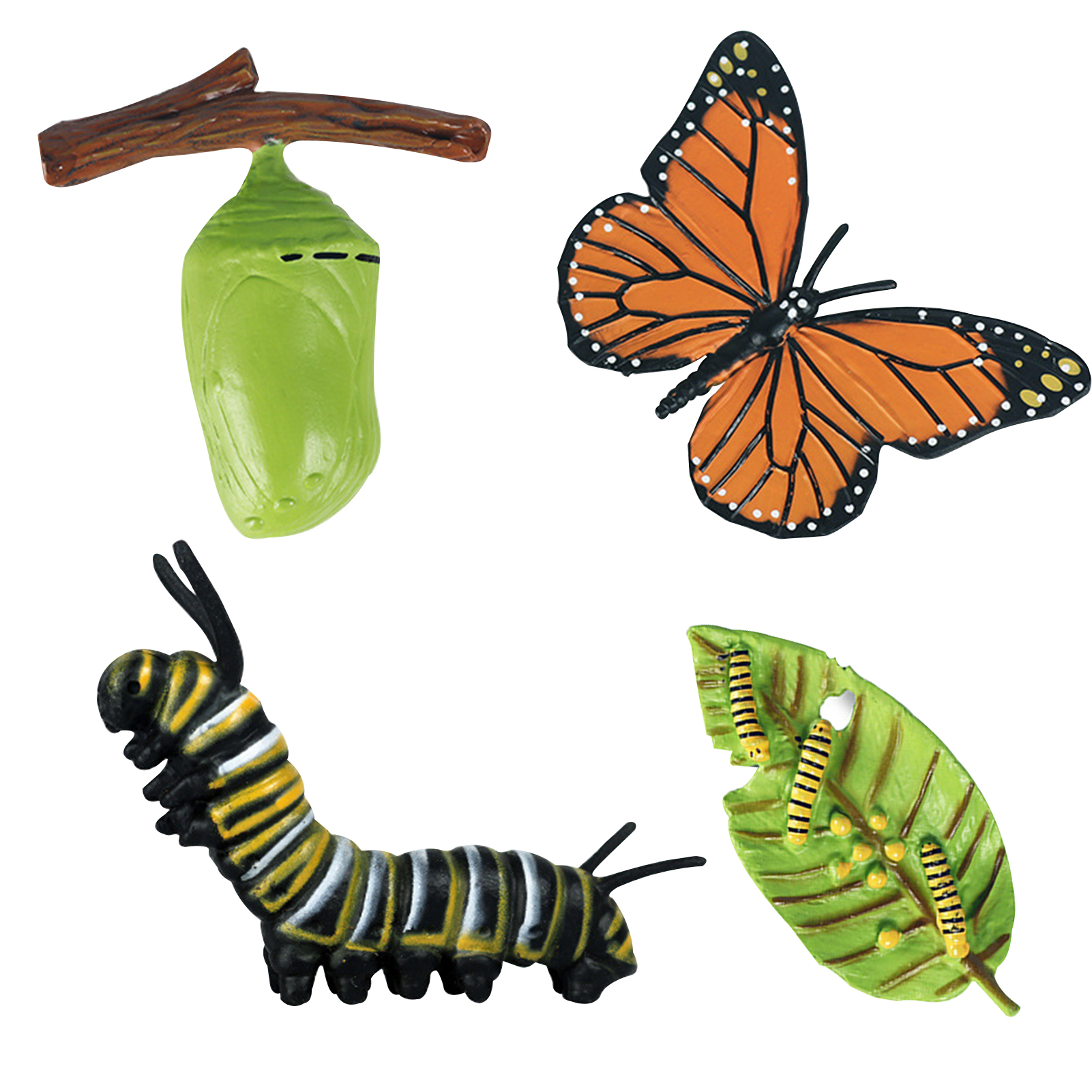 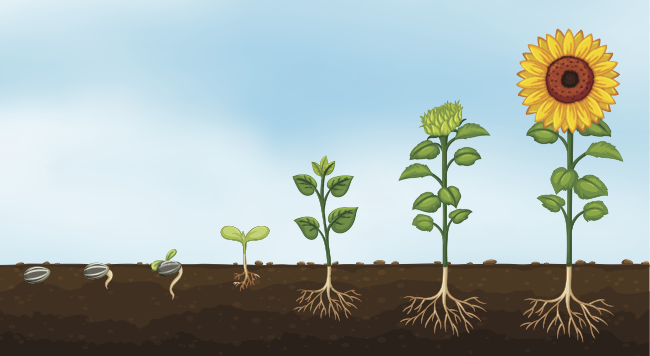 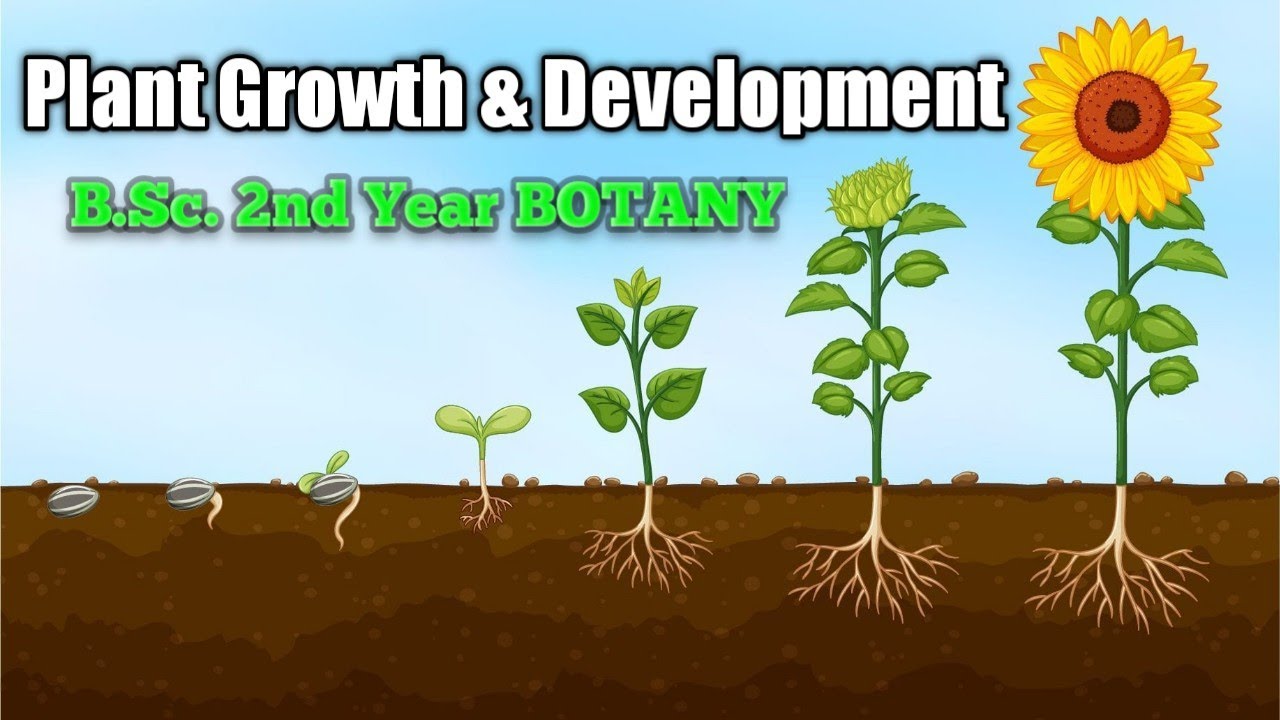 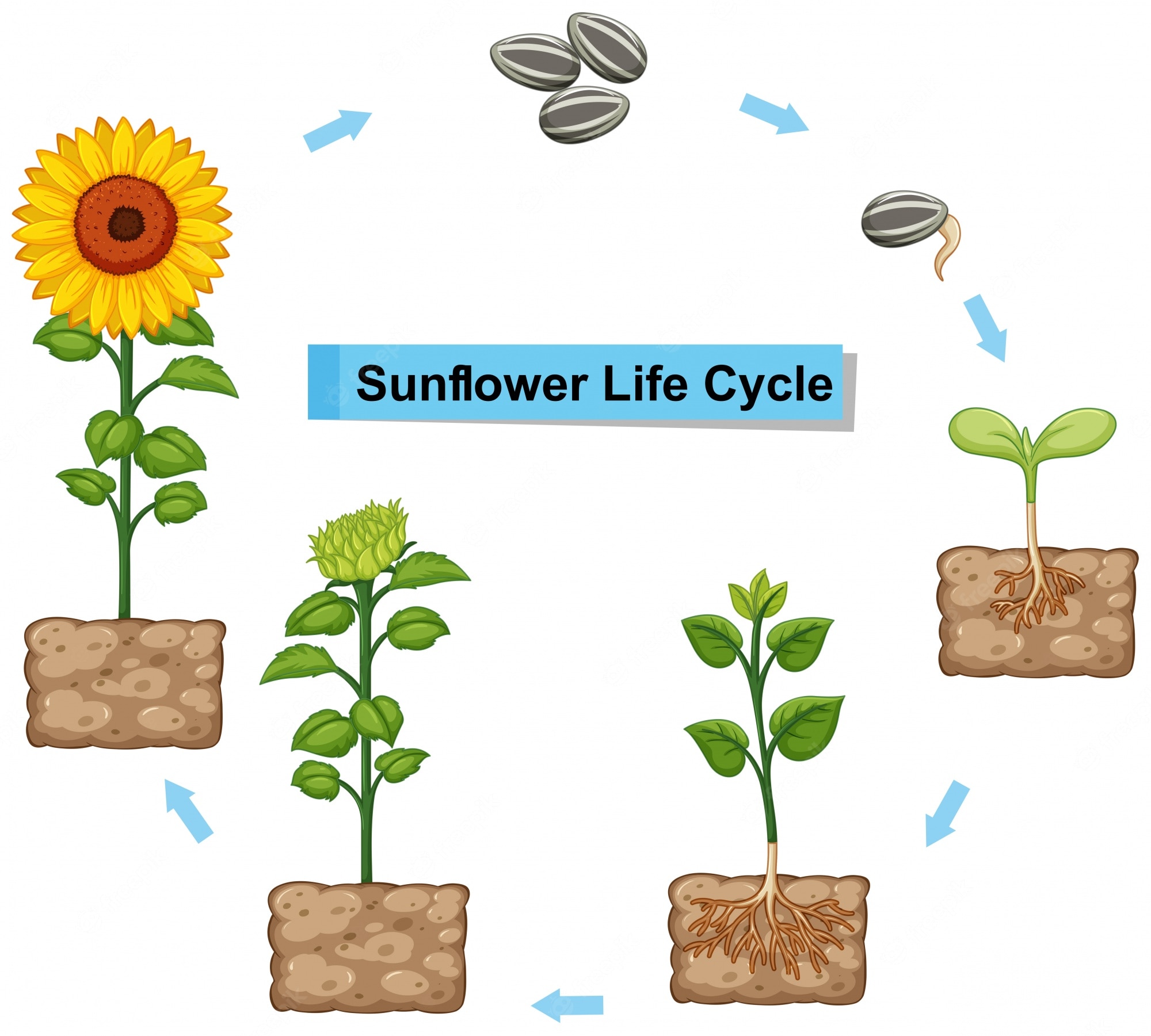 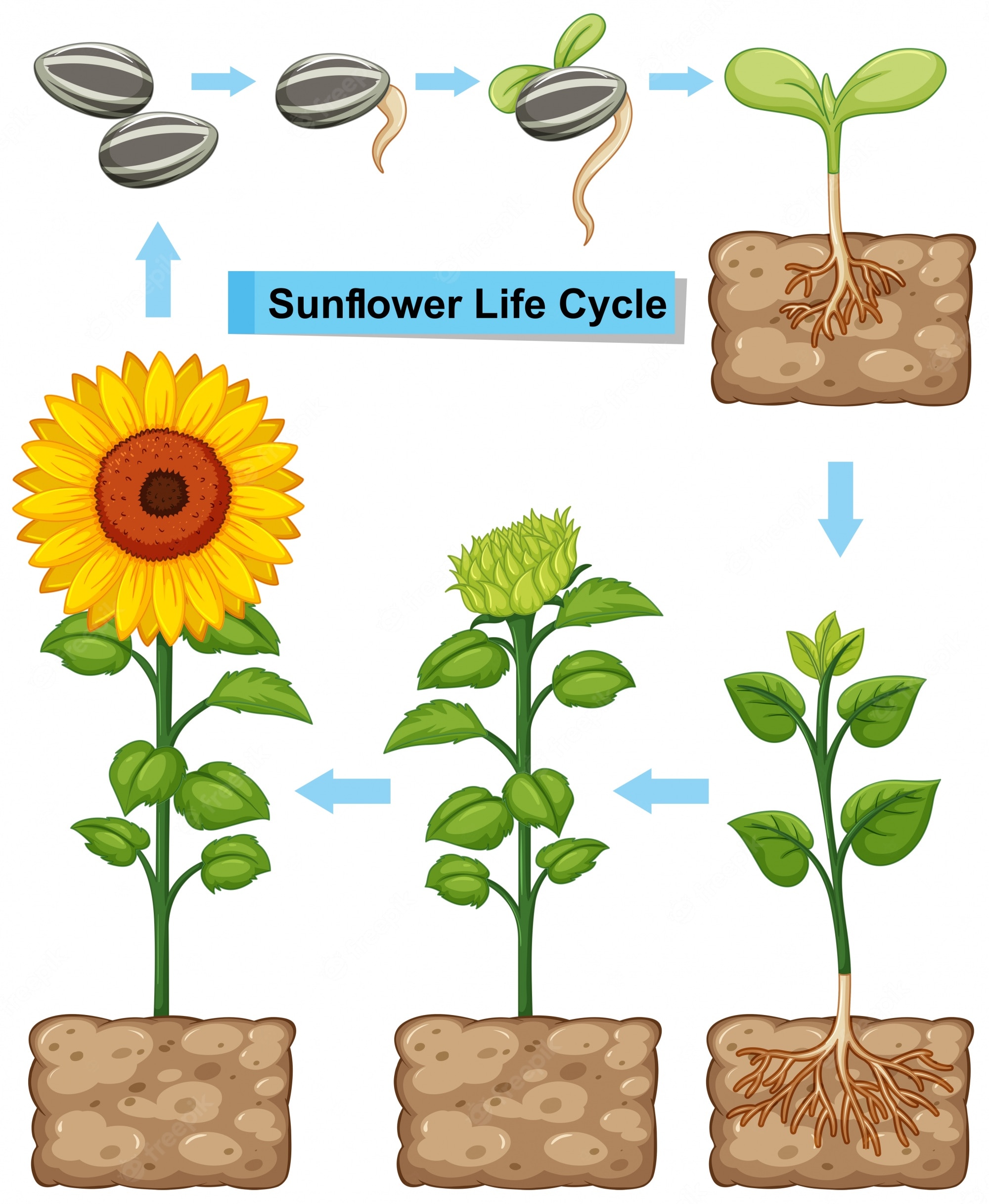 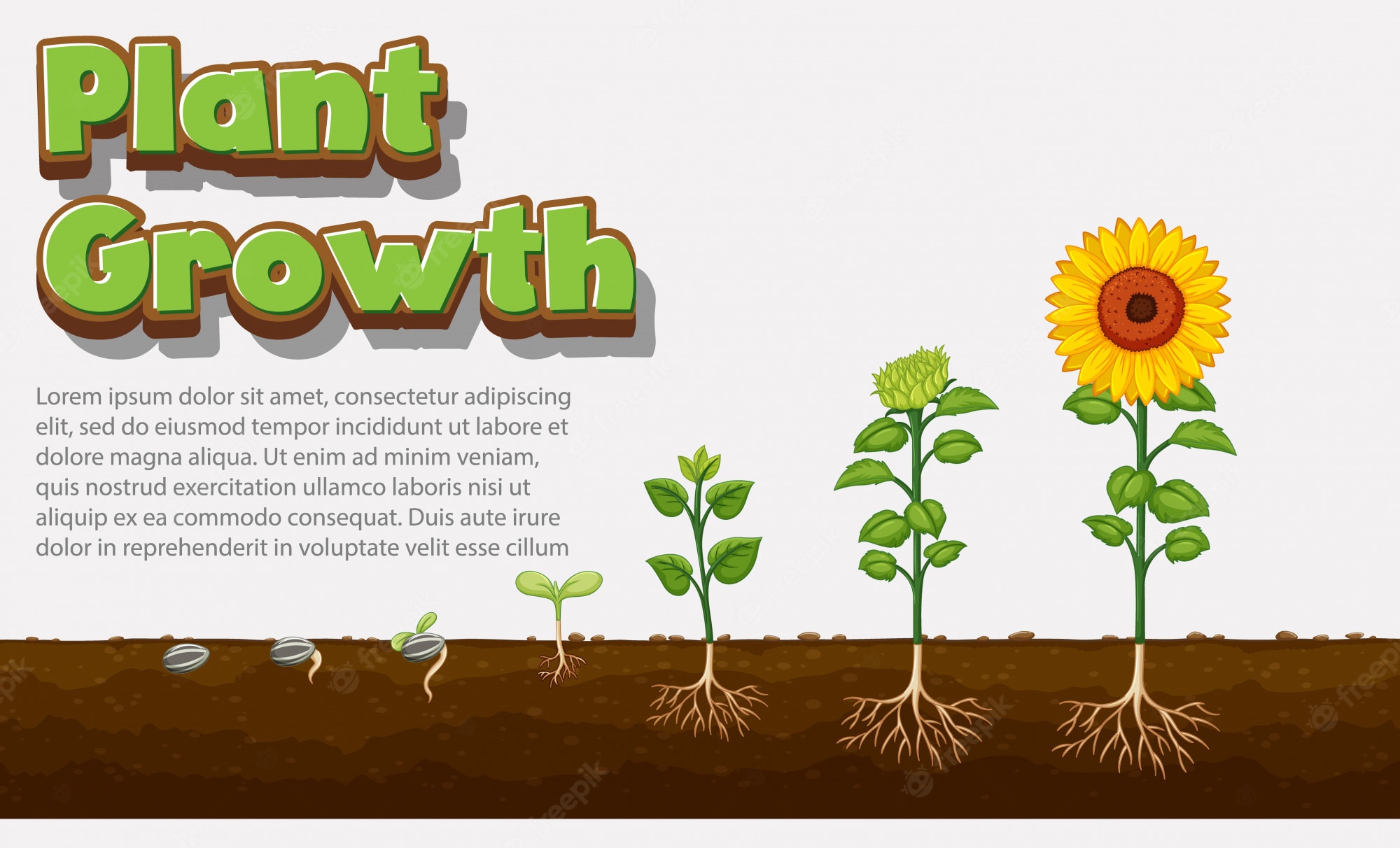 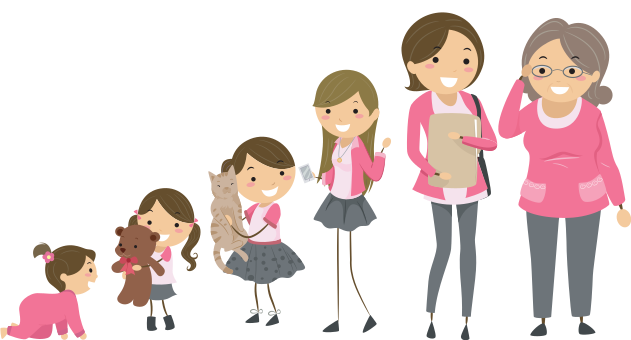 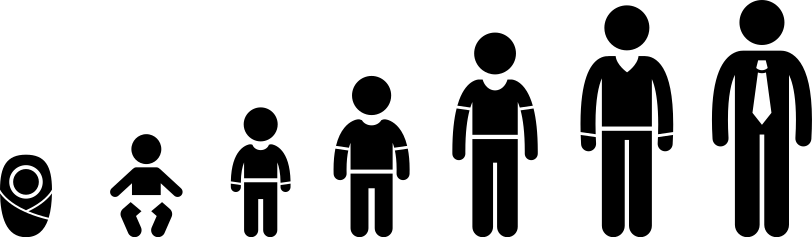 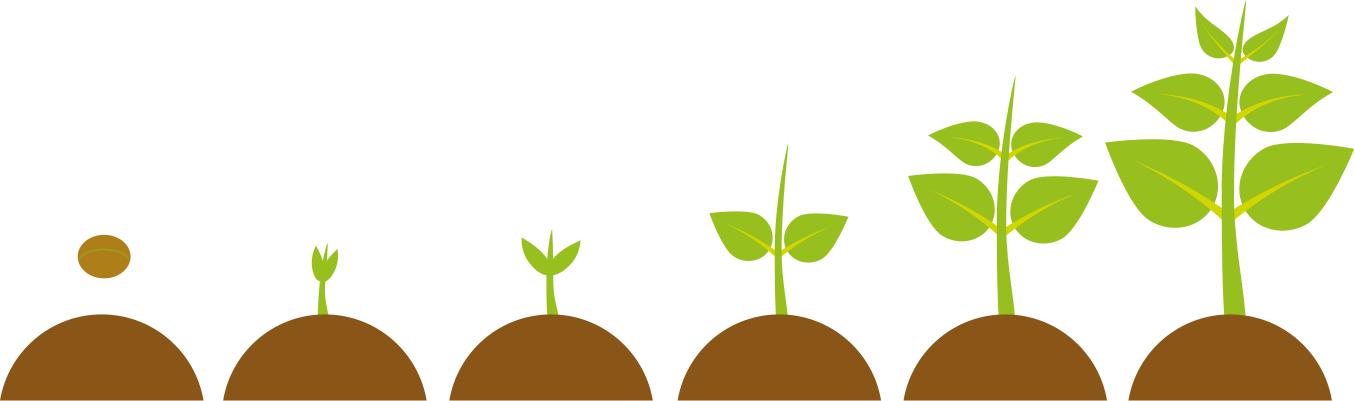 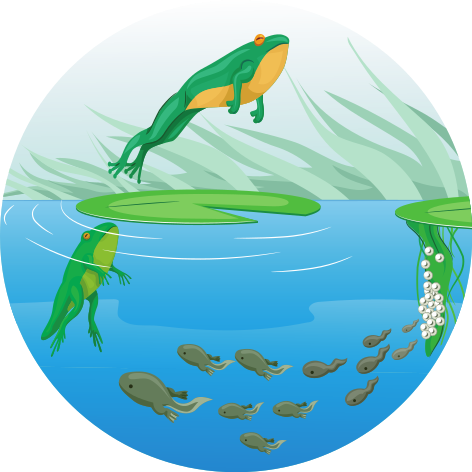 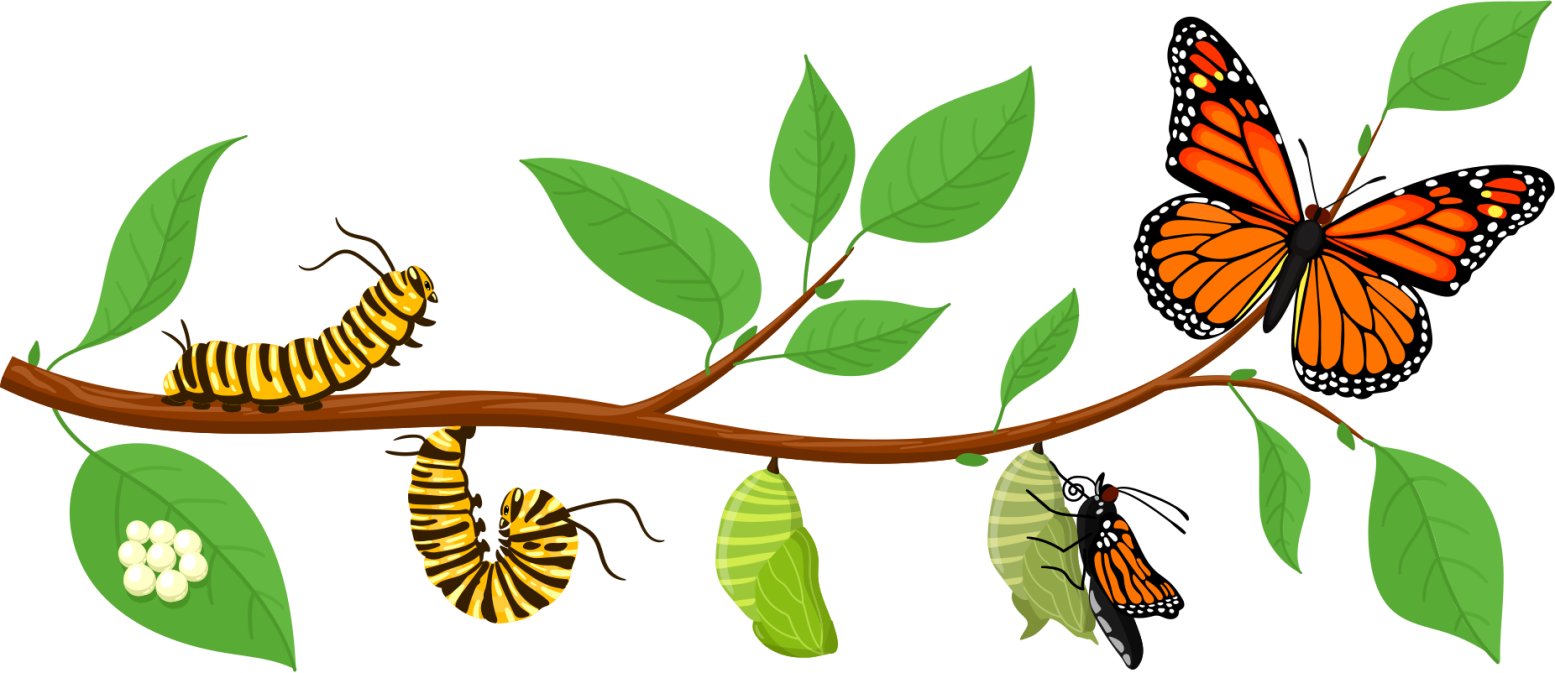 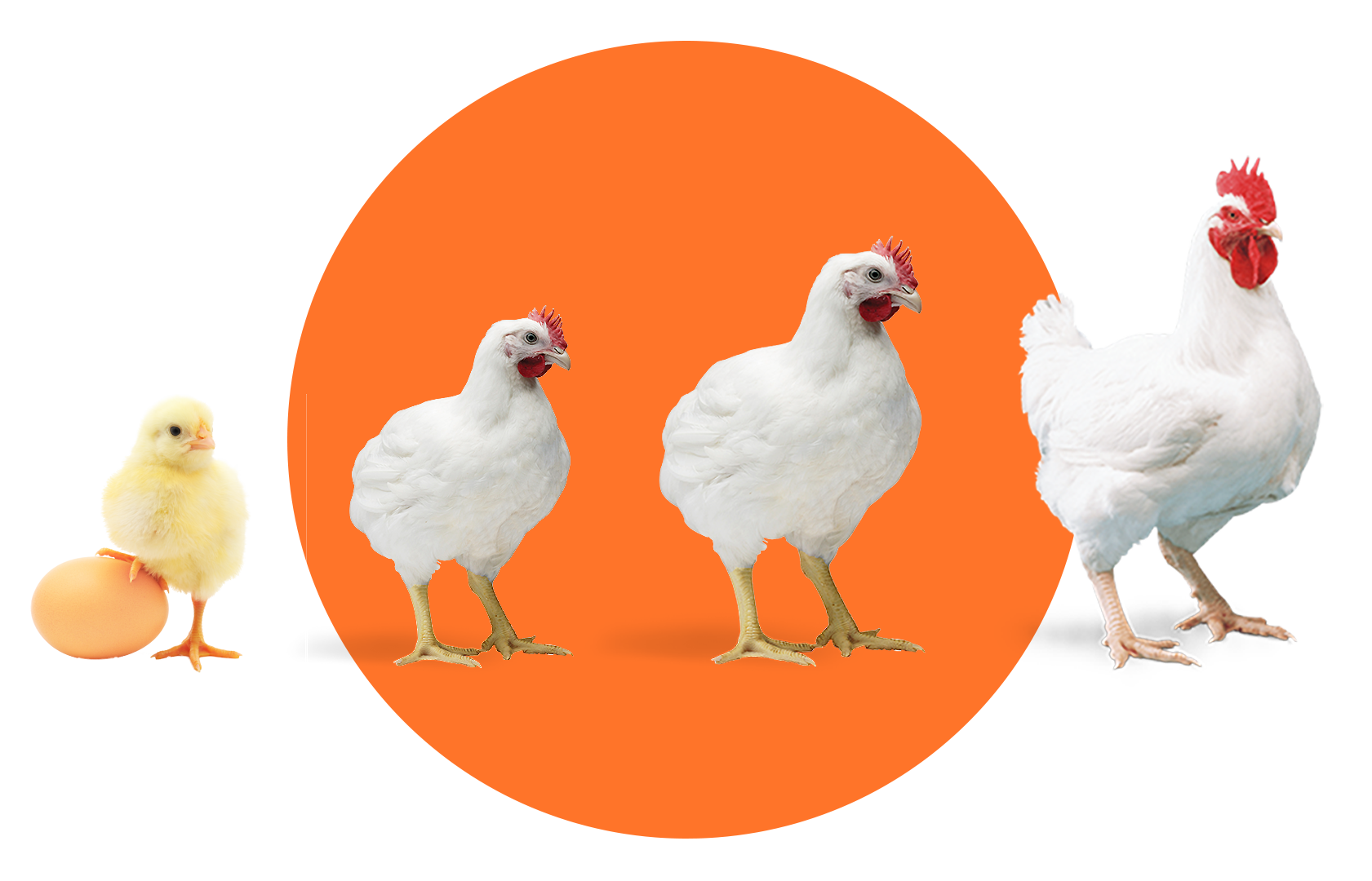 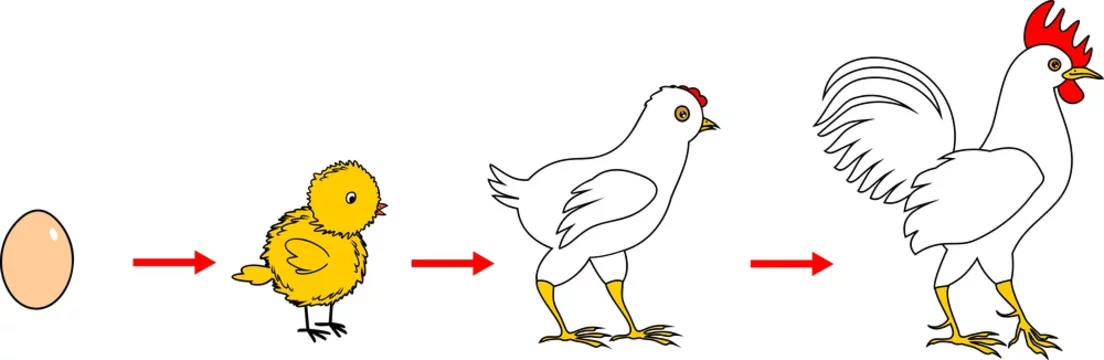 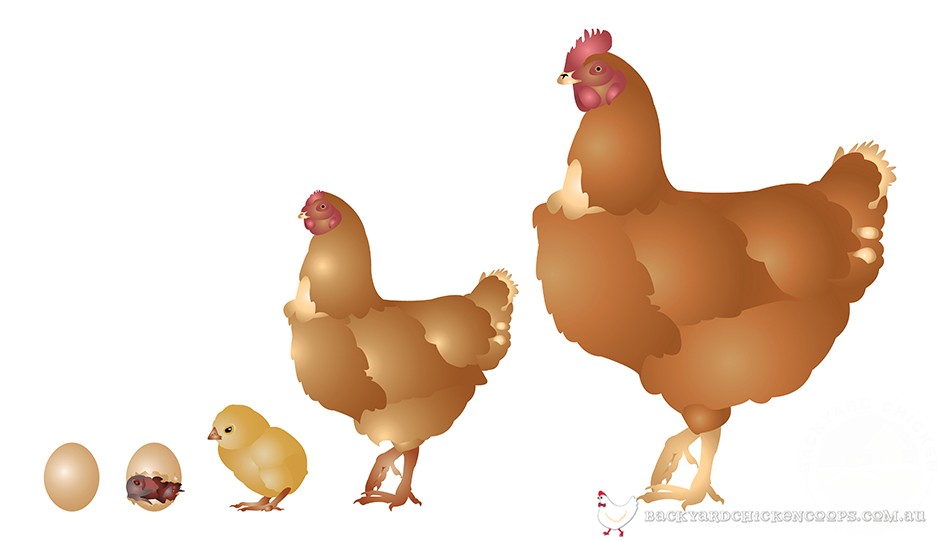 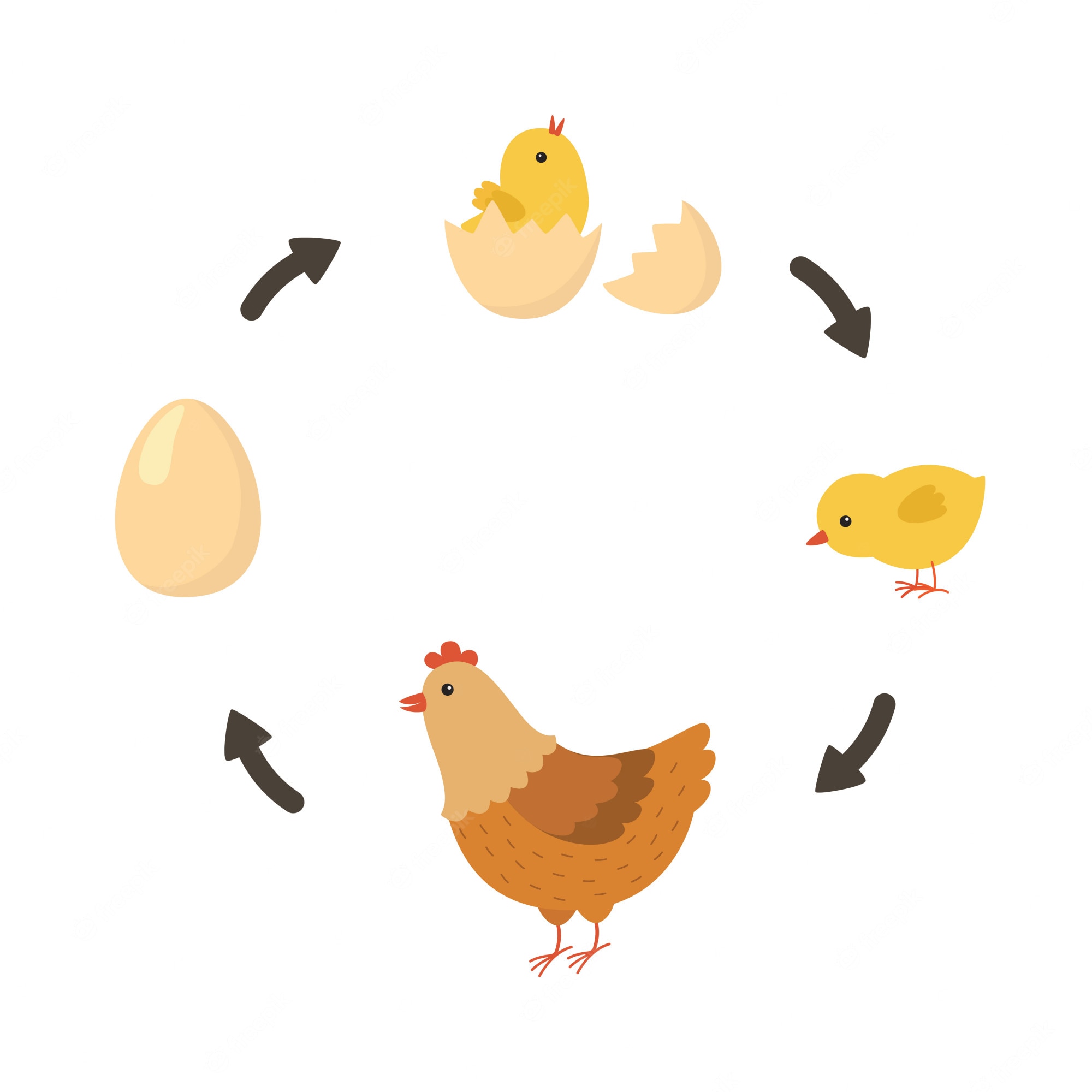 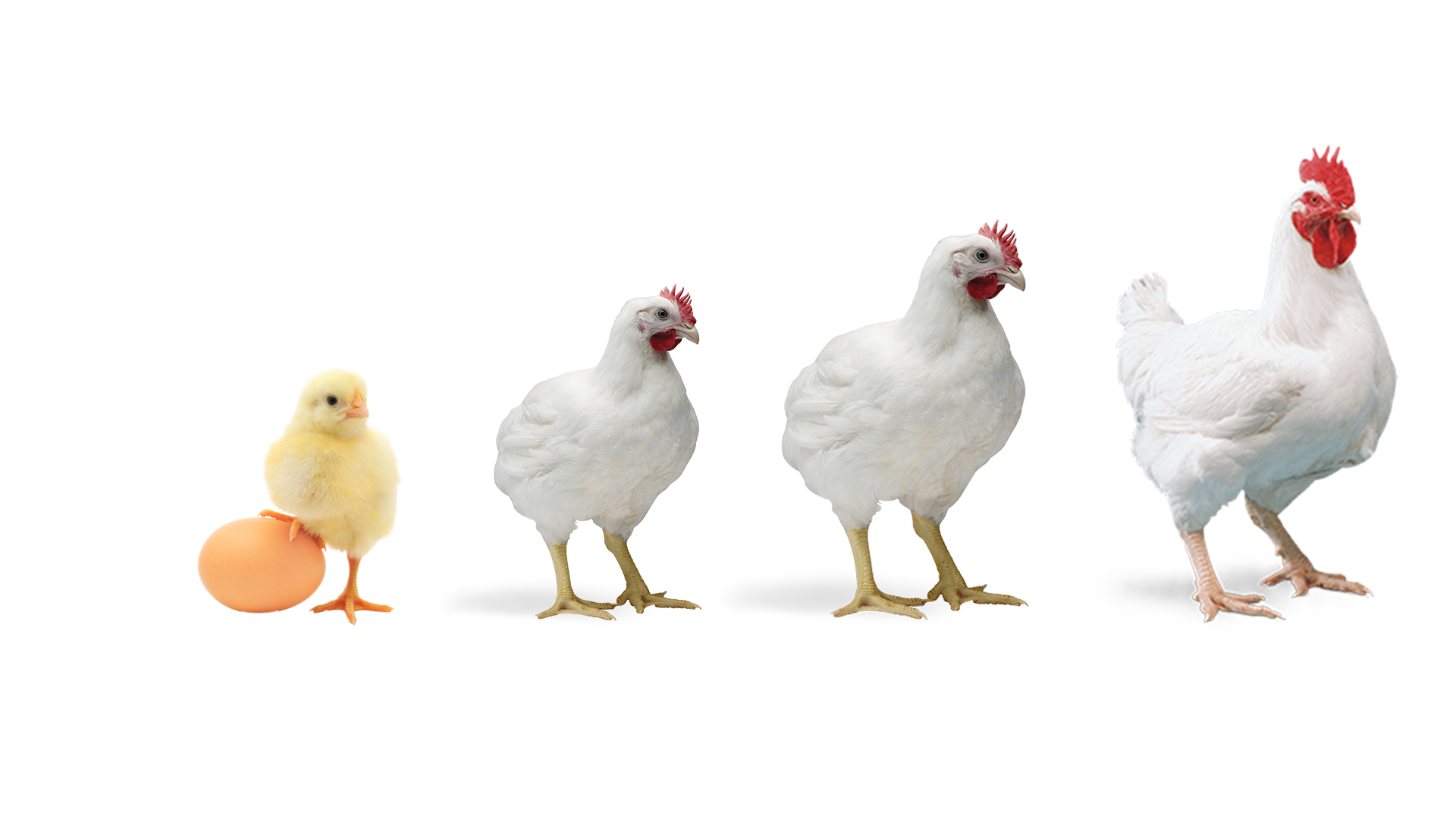 Lát cắt ngang chồi
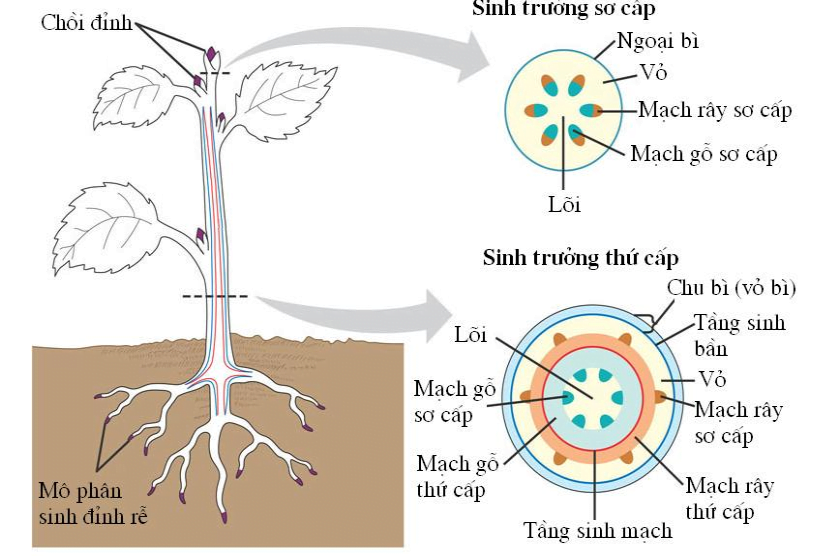 Chồi đỉnh
Chồi đỉnh
Ngoại bì
Vỏ
Mạch rây sơ cấp
Mạch gỗ sơ cấp
Mô phân sinh đỉnh
Lõi
Lát cắt ngang thân
Vỏ bì
Tầng sinh bần
Lõi
Vỏ
Mạch gỗ sơ cấp
Mạch rây sơ cấp
Mạch gỗ thứ cấp
Mạch rây thứ cấp
Đỉnh rễ
Mô phân sinh bên
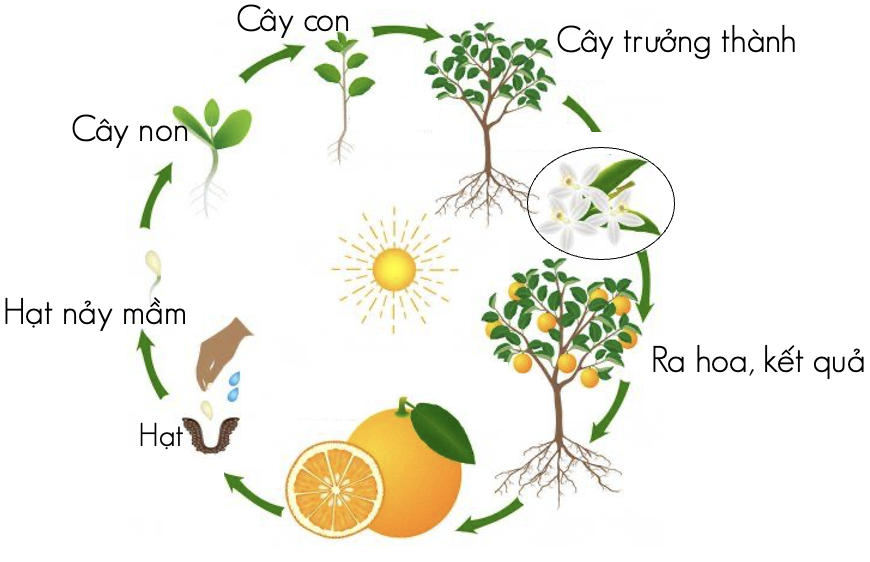 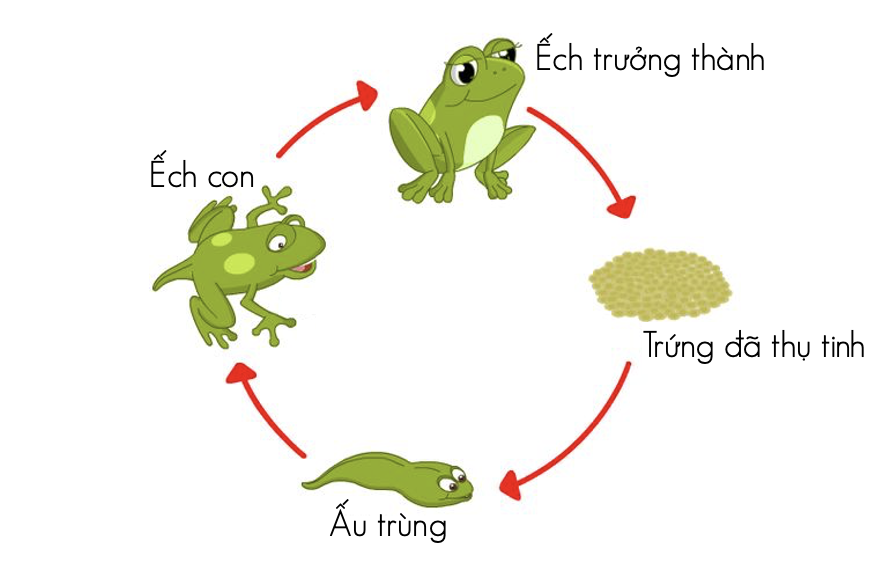 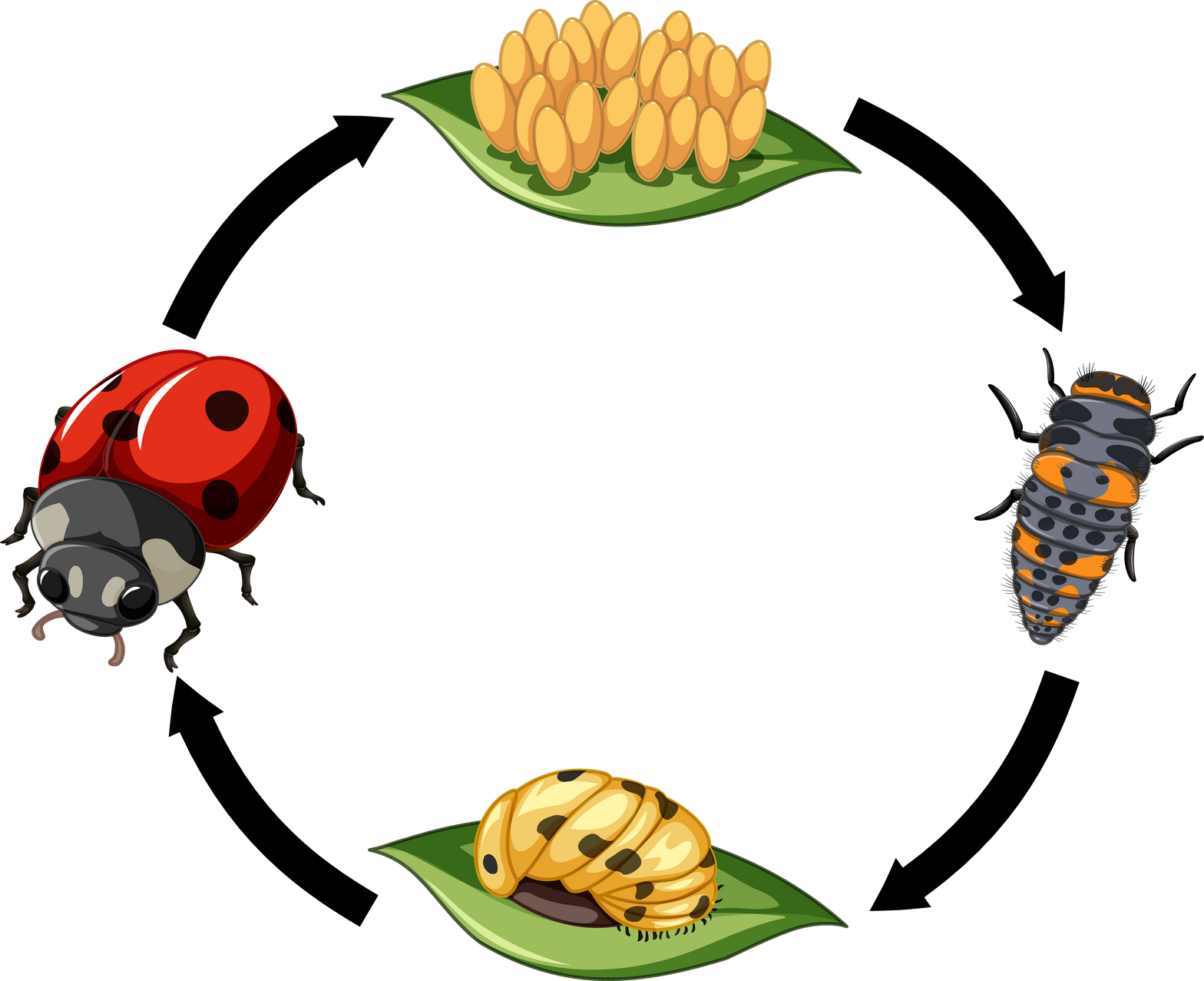 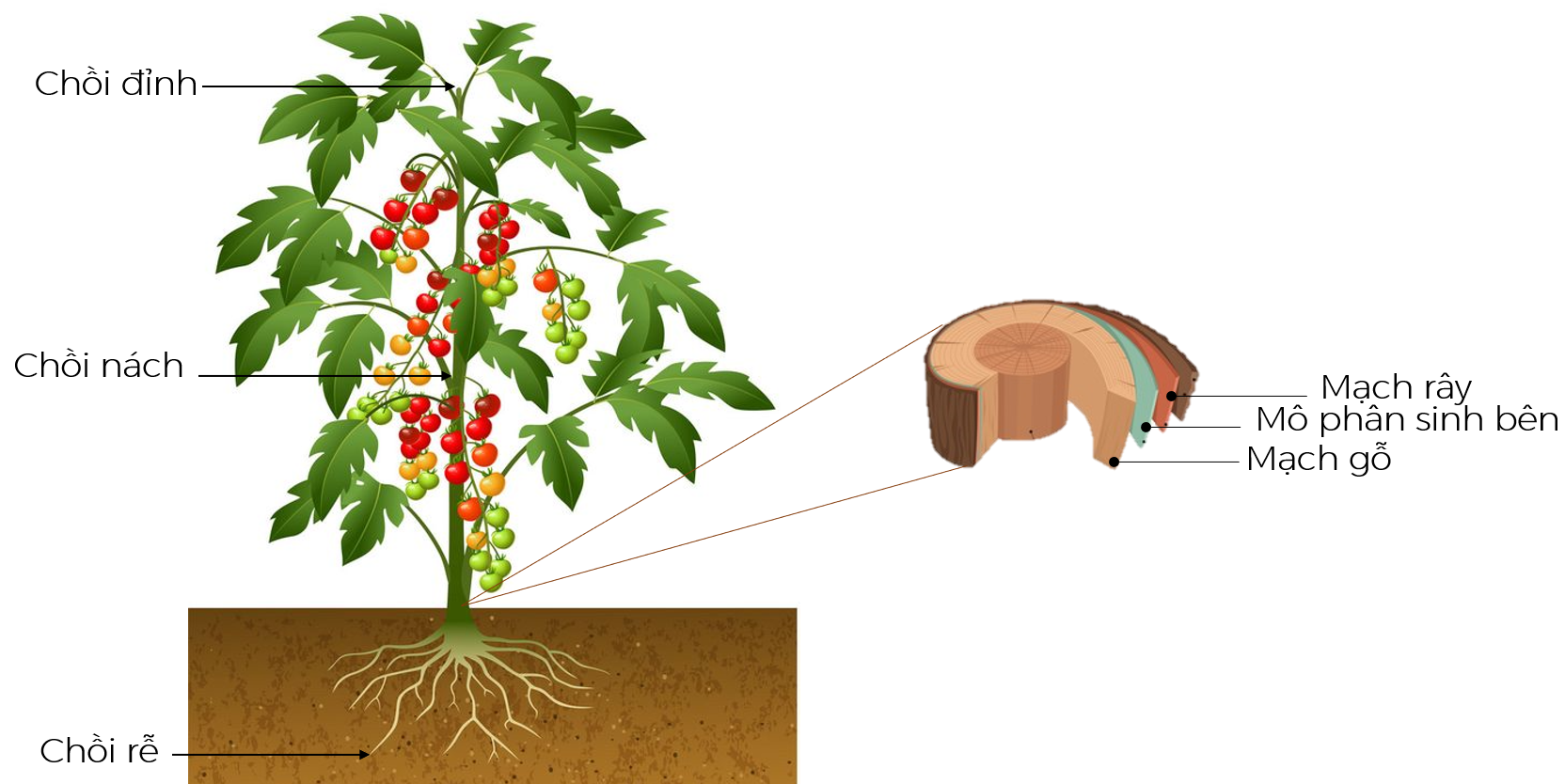 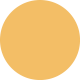 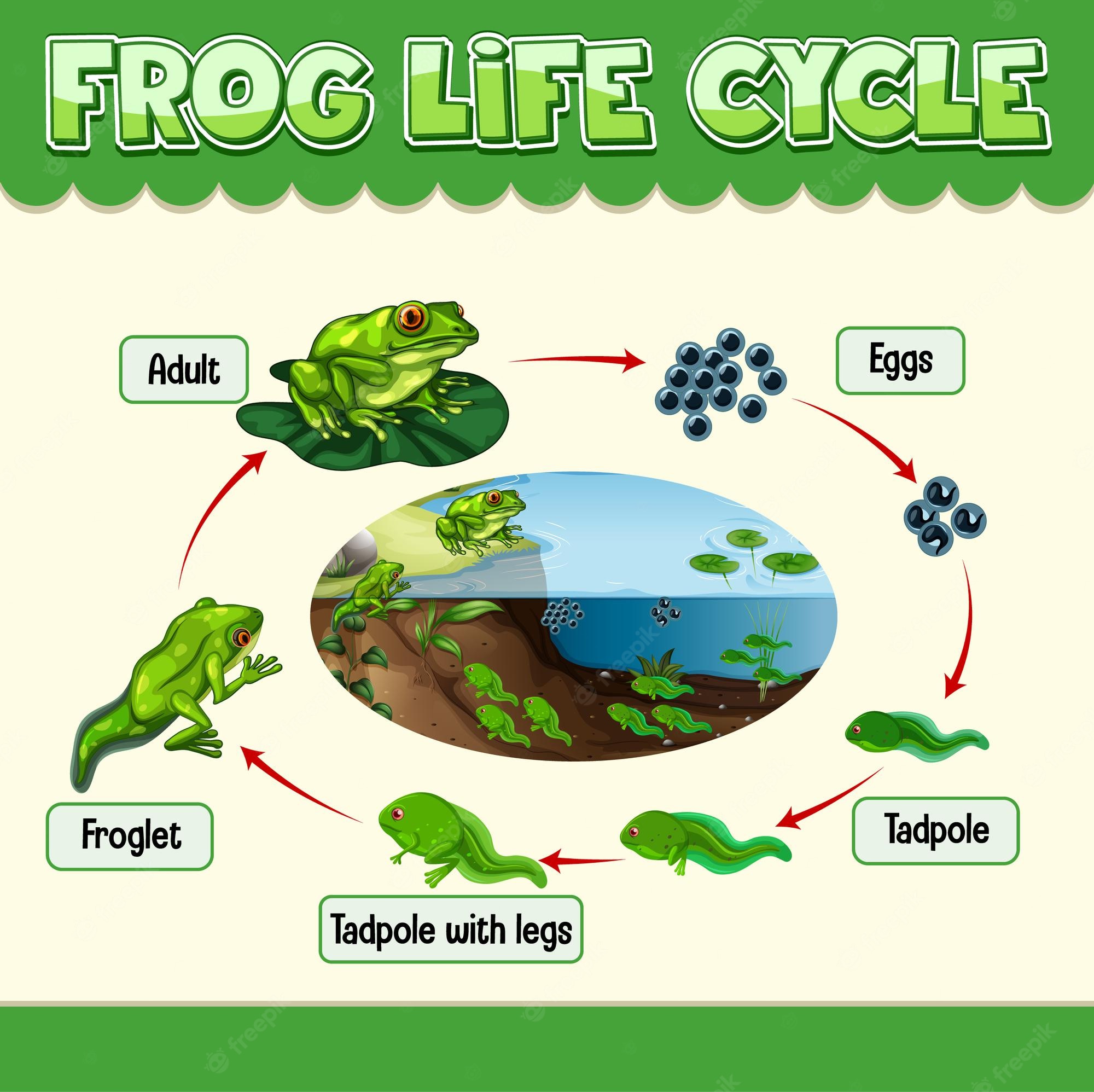 Trứng
Ếch trưởng thành
Phôi
Nòng nọc
Ếch con
Nòng nọc 4 chân
Nòng nọc 2 chân
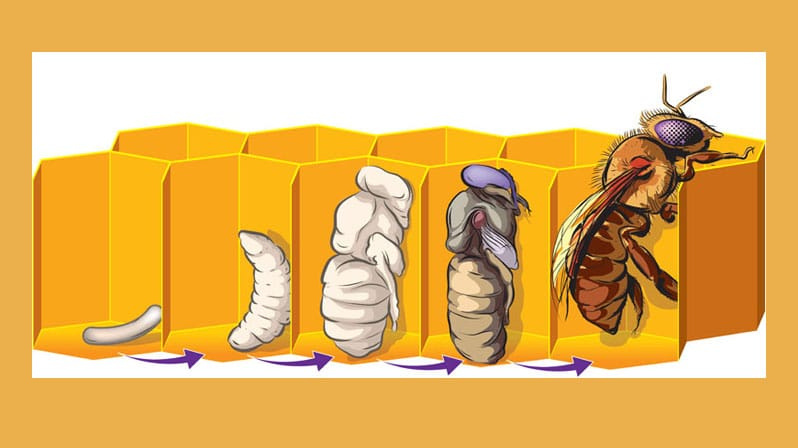 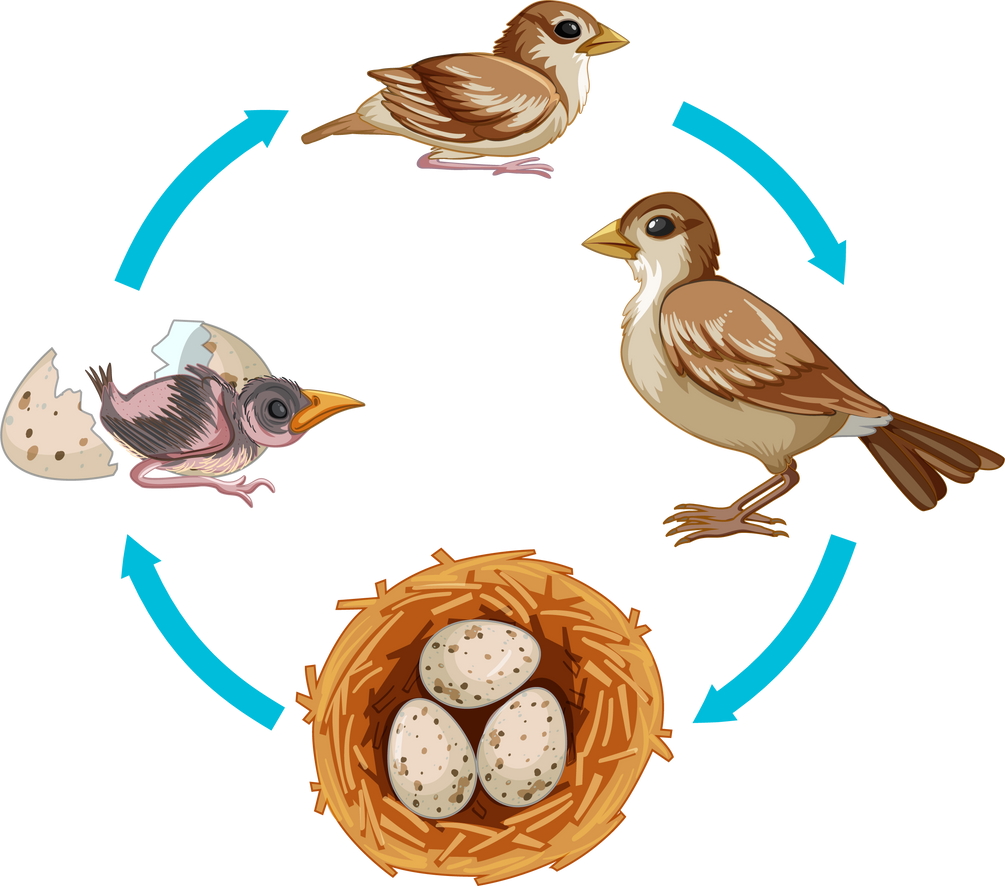 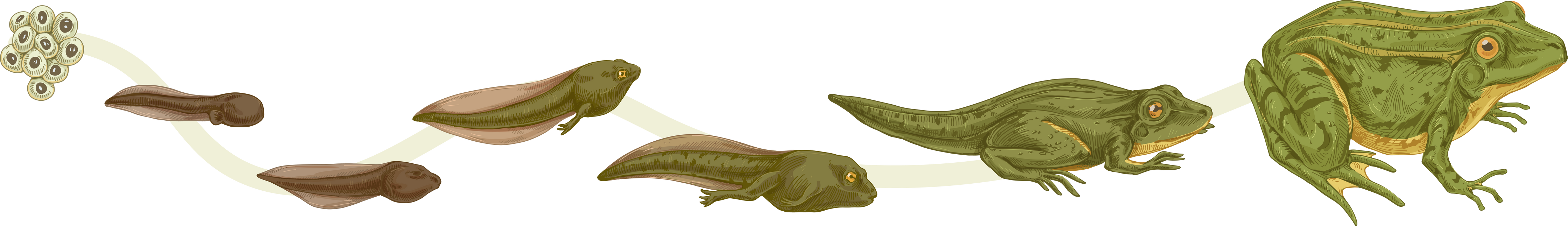 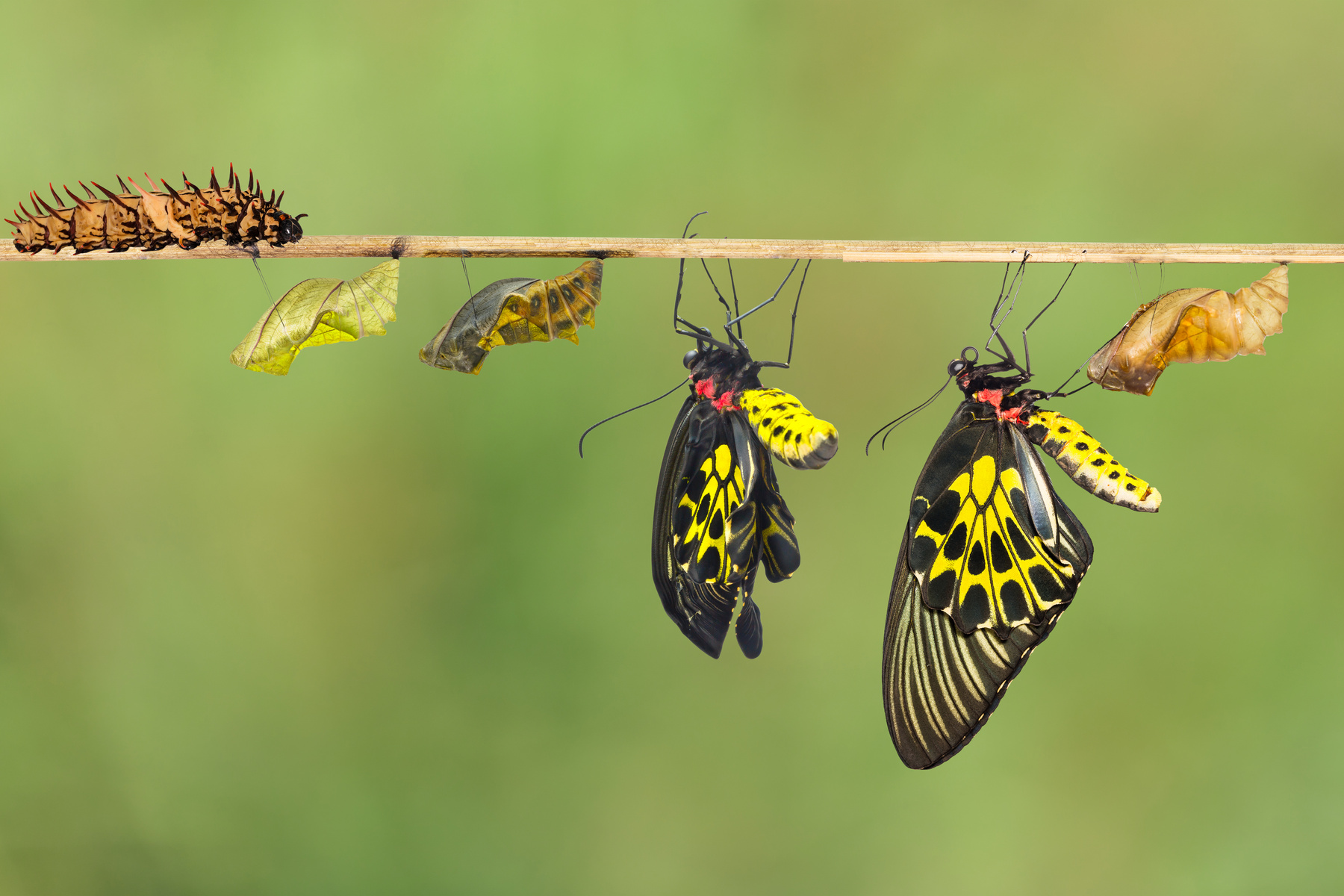 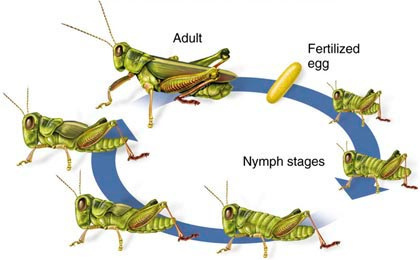 Bướm
Châu chấu
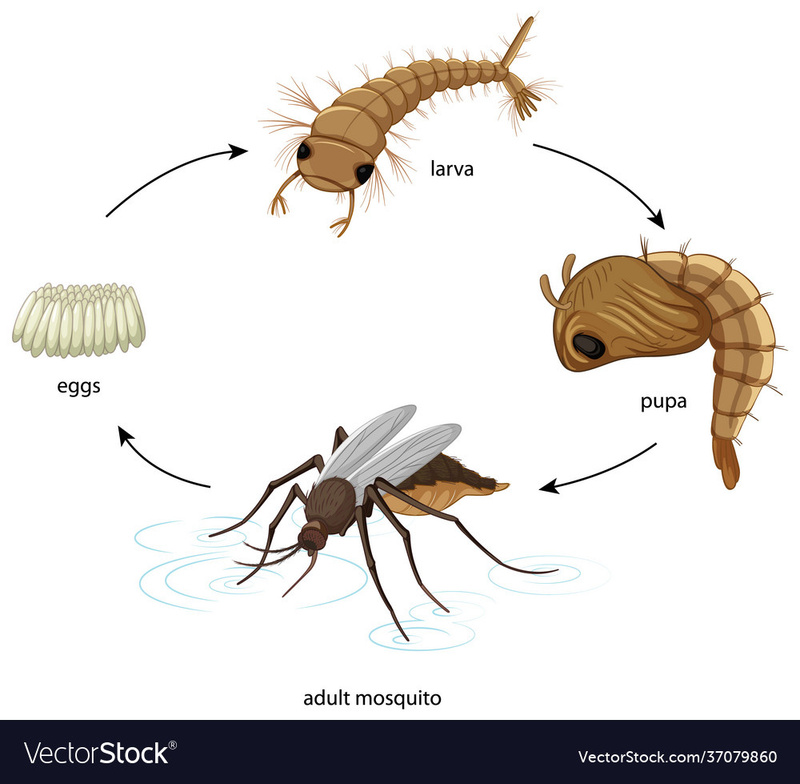 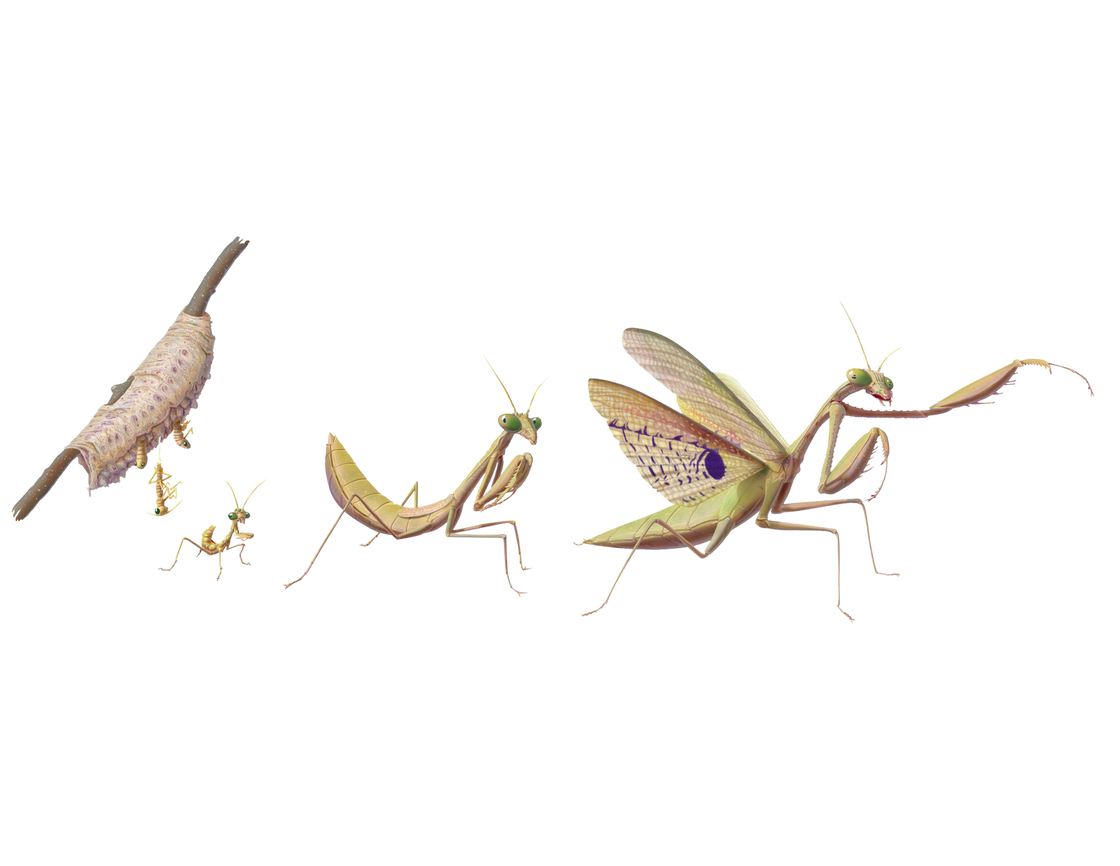 Bọ ngựa
Muỗi
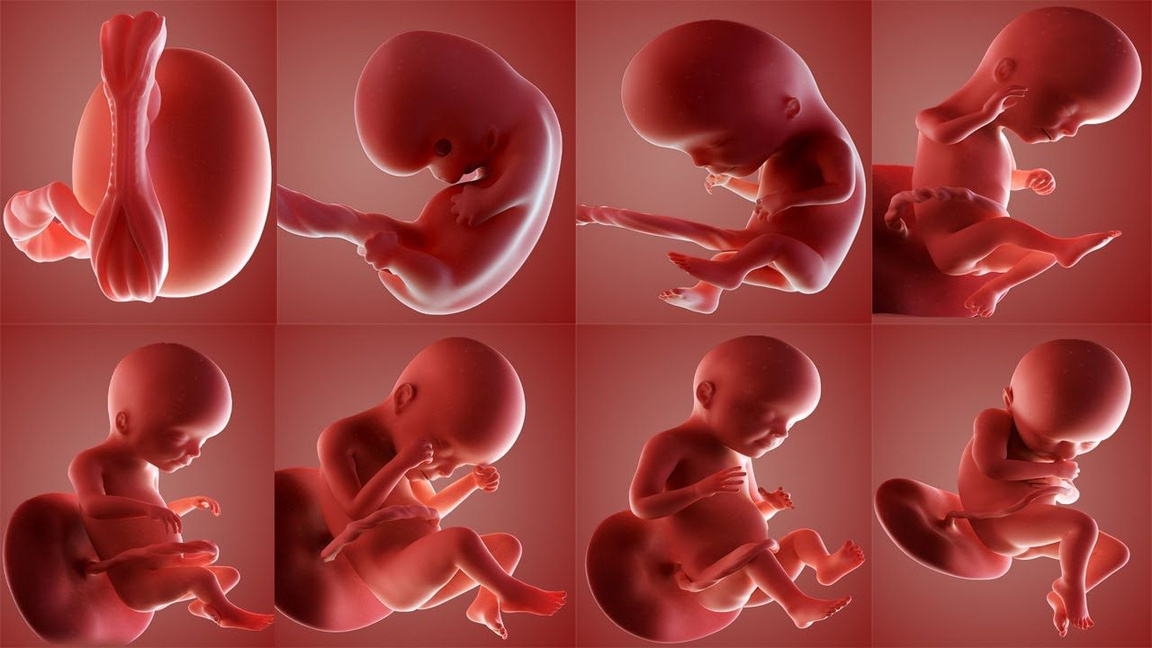 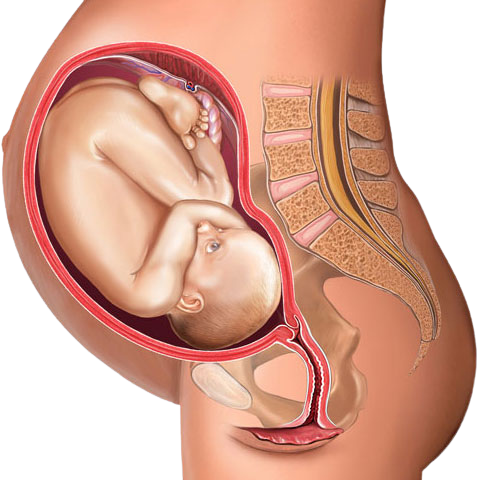 Con người
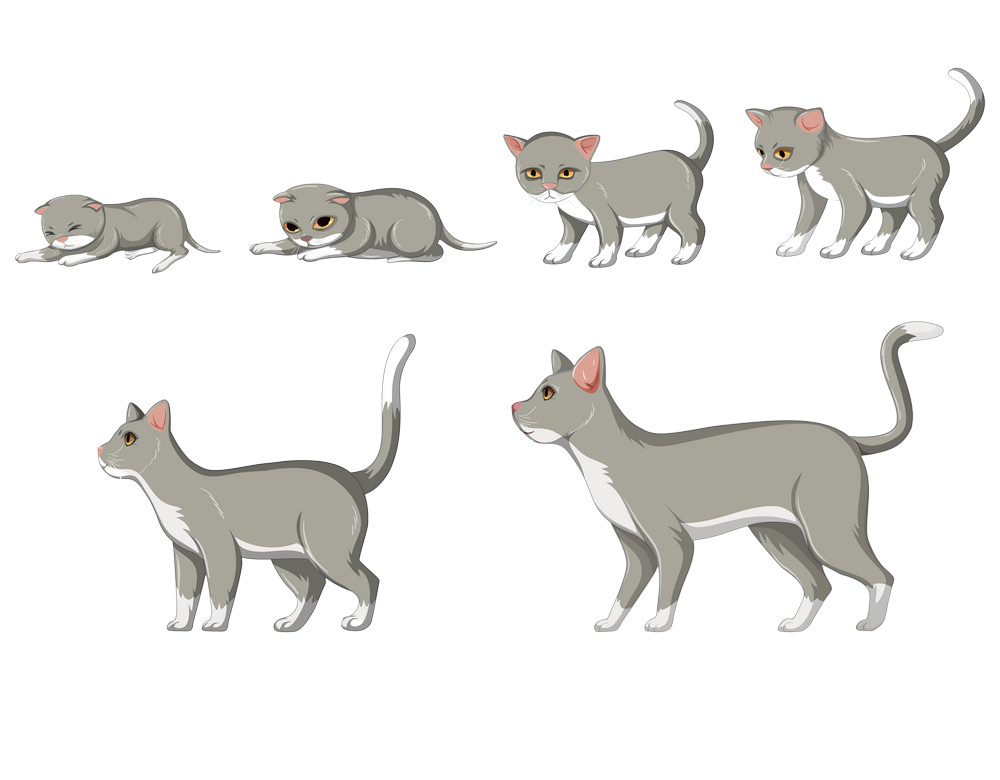 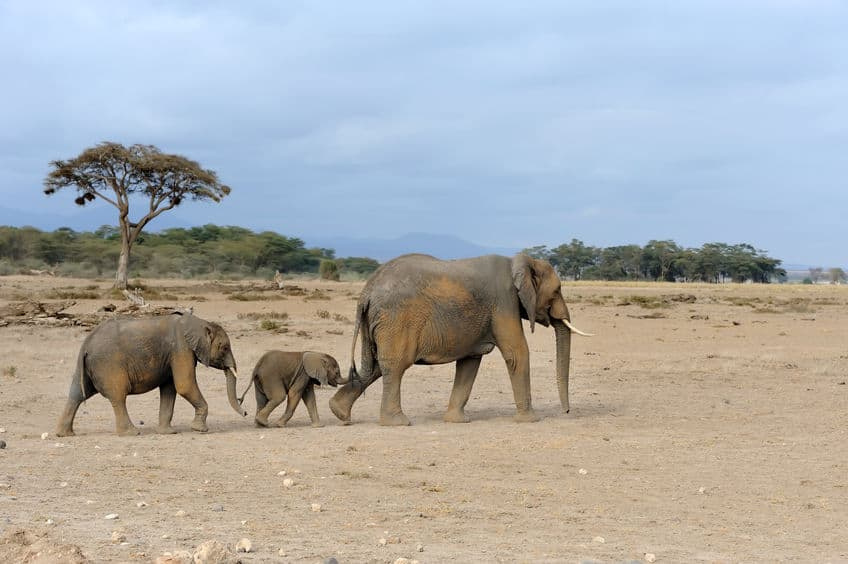 Mèo
Voi